Поедем в Царское Село!?! N (K) + 1
334  до…….1811 – 1918 СССР 1989 –2004 – 2009 – 2014 – 2015…
КЛАССЫ ЛИЦЕЯ
СТАТУС ЛИЦЕЯ
ДУХ – СЛАВА – МЕЧТЫ
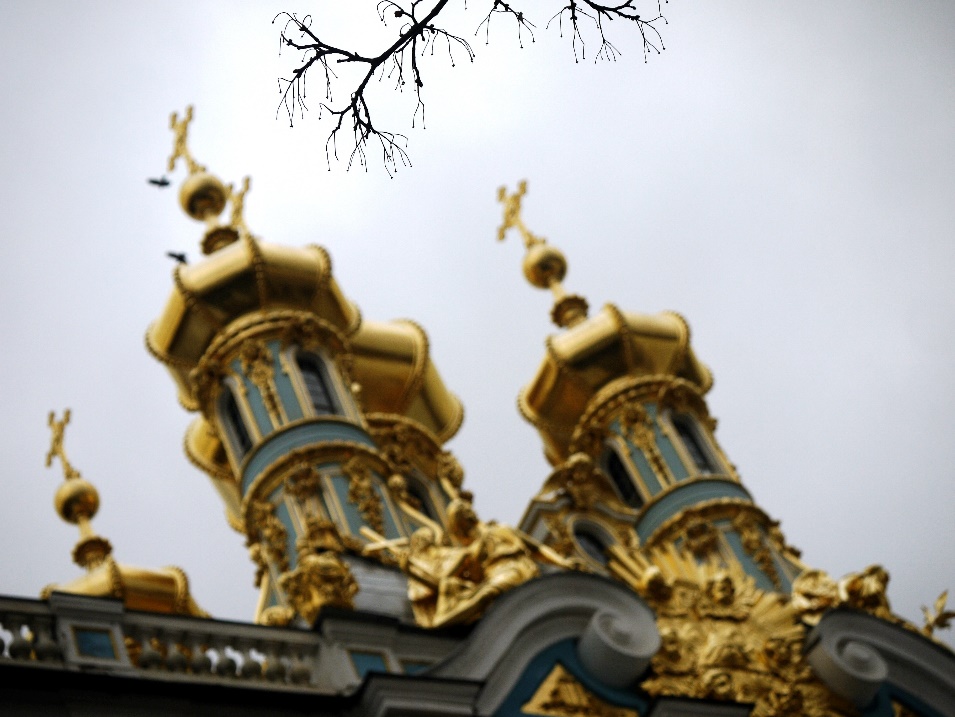 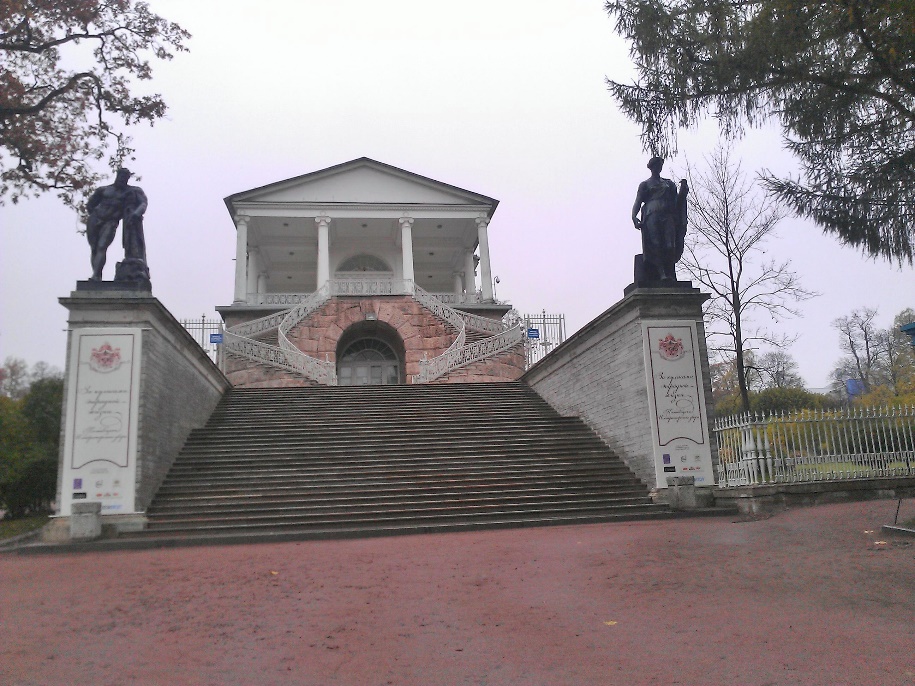 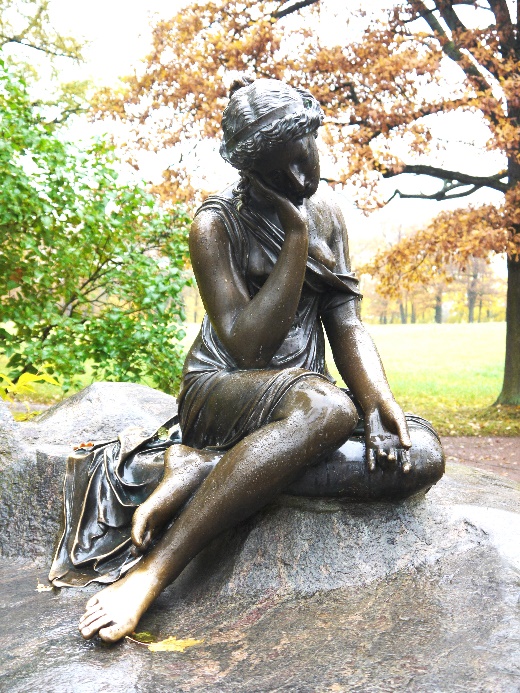 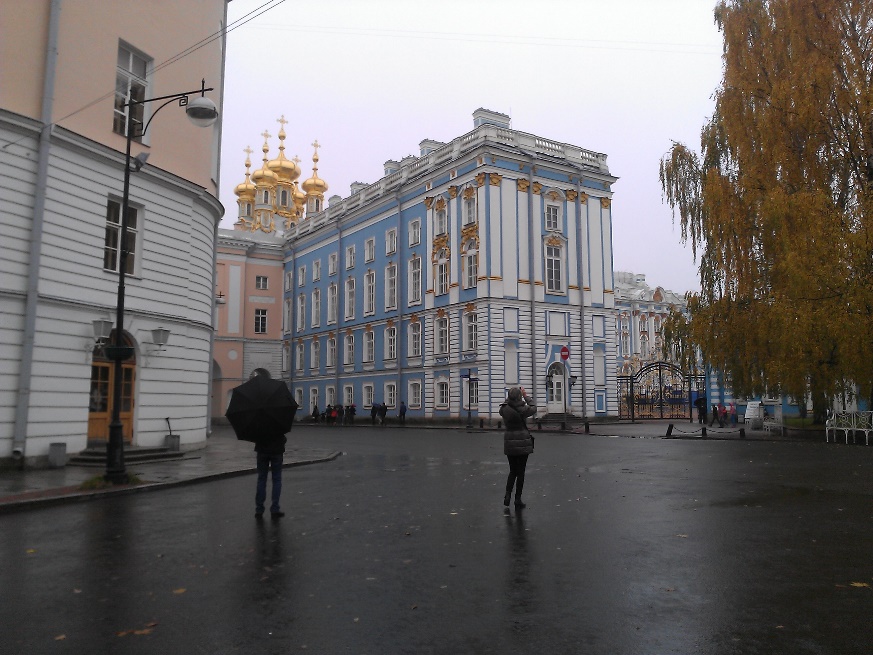 САДЫ ЛИЦЕЯ
Кто встанет на их место?А вдруг…?
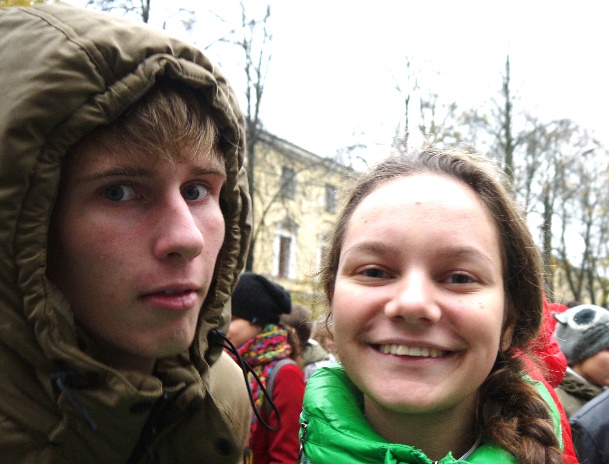 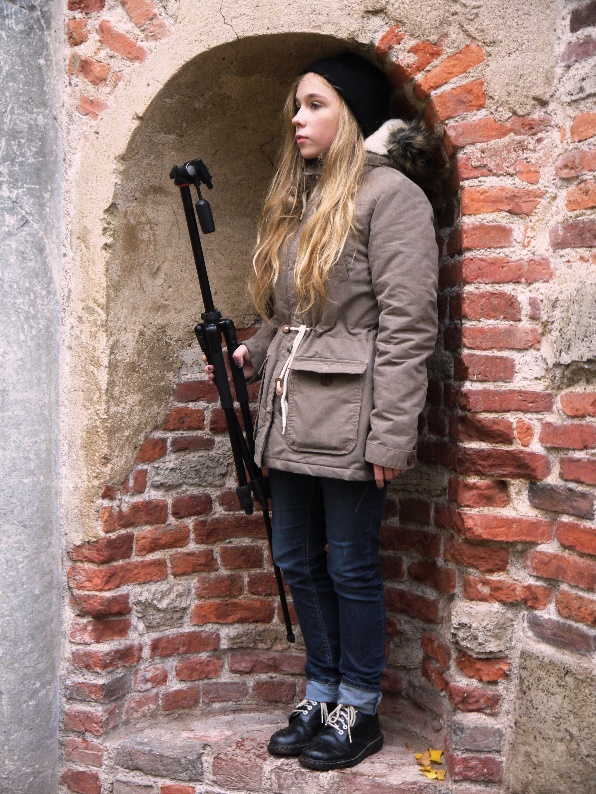 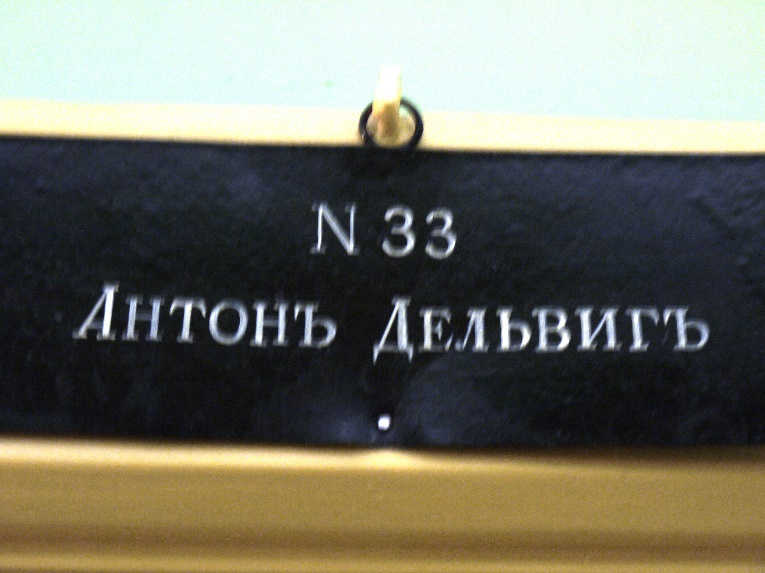 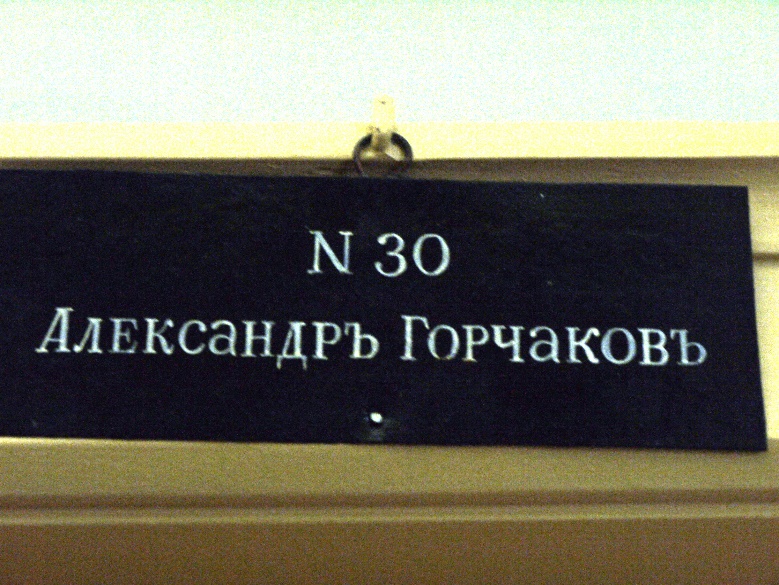 На фоне Пушкина… и птичка вылетает…
Если бы их увидел Пушкин…или Горчаков?
ПРИХОДИТЕ И ОСТАВАЙТЕСЬ!
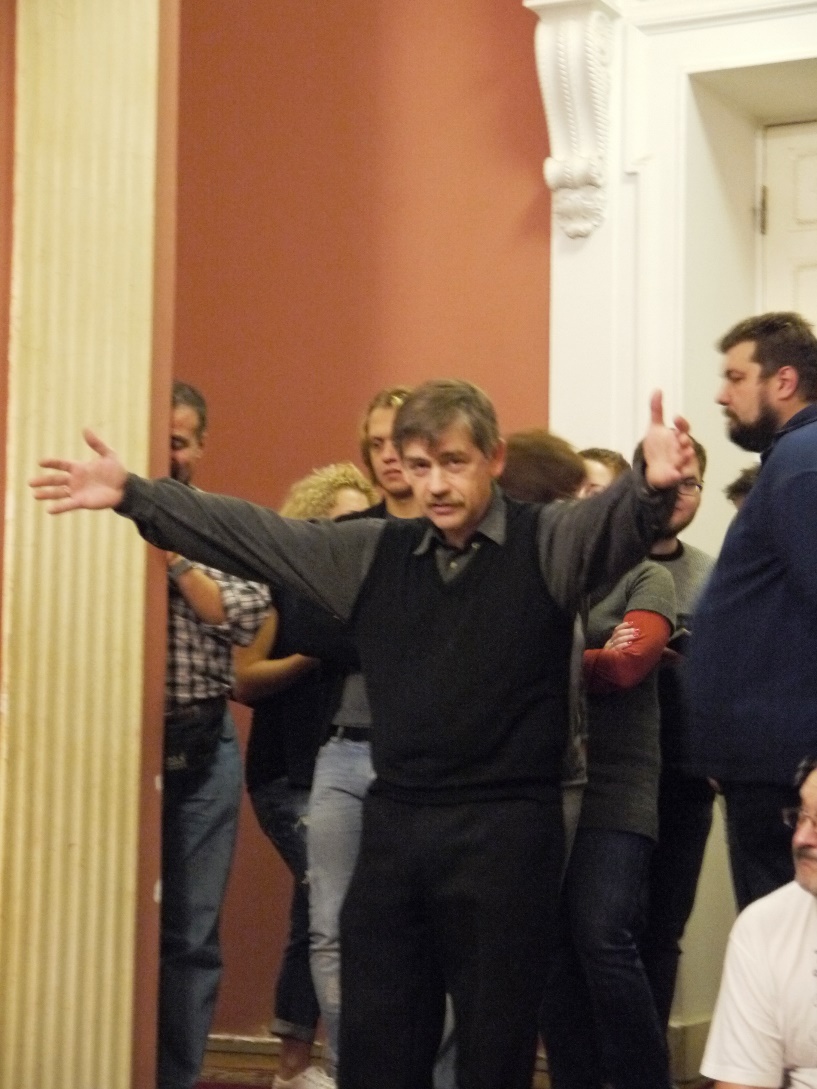